Voting and Elections
Who was allowed in Colonial America?
21yrs old
  White Male  
  Citizens
  Land Owners
Voting and Elections
Today who can vote?
Who can’t vote?
18 yrs old
  Citizen
  Registered   
     Voter
Convicted  
     felons serving     
     time
2.  Non-citizen
Which groups have gained the right to vote?
African Americans/minorities
As a result of the 15th Amendment and the 24th  Amendment banning Poll tax
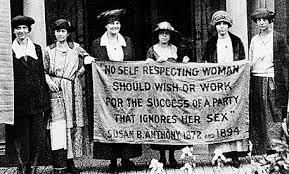 Women
As a result of the 19th Amendment
Which groups have gained the right to vote?
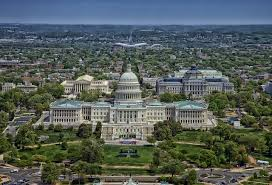 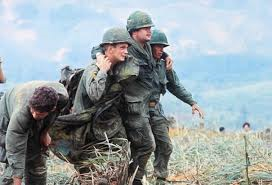 Residents of Washington DC
18 yrs olds
As a result of the 26th Amendment
As a result of the 23rd Amendment
Vocab Terms


Ballot - a process of voting, in writing and typically in secret.

Exit Poll - a poll of people leaving a polling place, asking how they voted.

Apathy - lack of interest, enthusiasm, or concern.

Precinct - a district of a city or town as defined for voting purposes.